English
adjectives
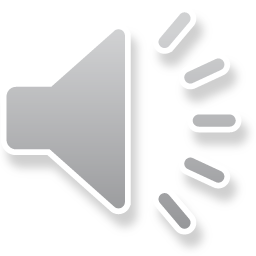 What is a noun?
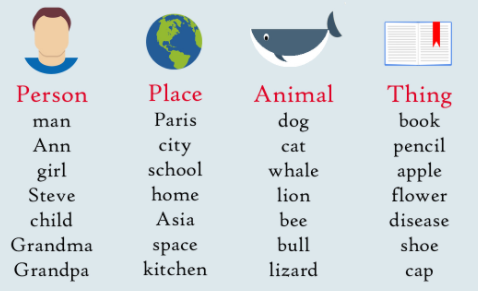 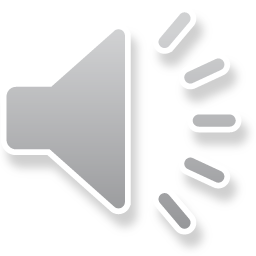 What is an adjective?
mean
red
thin
green
big
sad
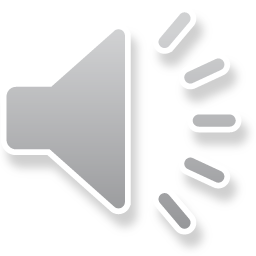 What is an adjective?
The big cat got stuck in the tree.
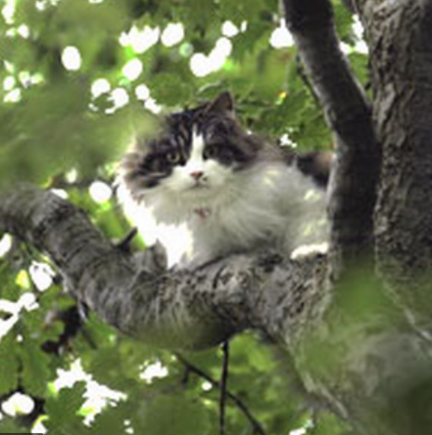 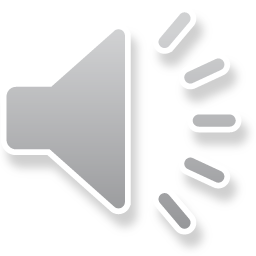 What is an adjective?
I went on the red bus.
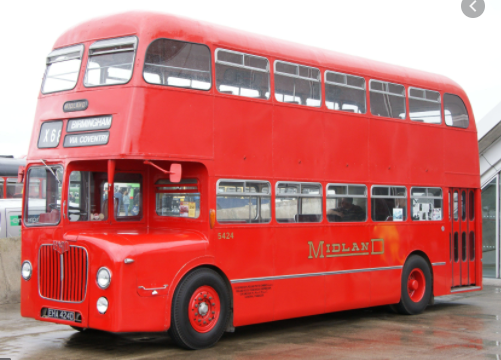 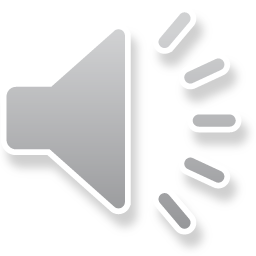 What is an adjective?
Growltiger lived on a ______ boat. .
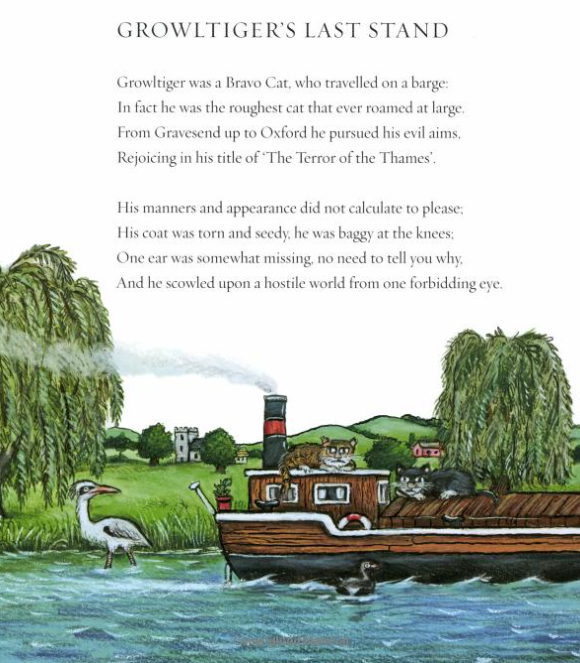 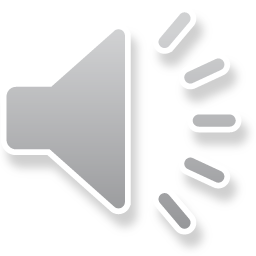 What is an adjective?
Growltiger was a _______ cat.
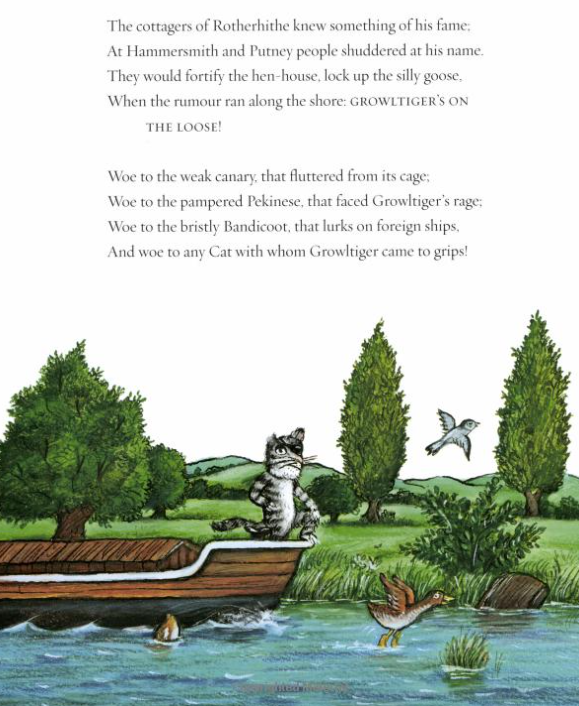 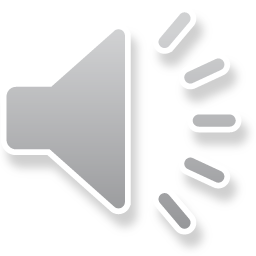 What is an adjective?
Growltiger fell into the ________ water.
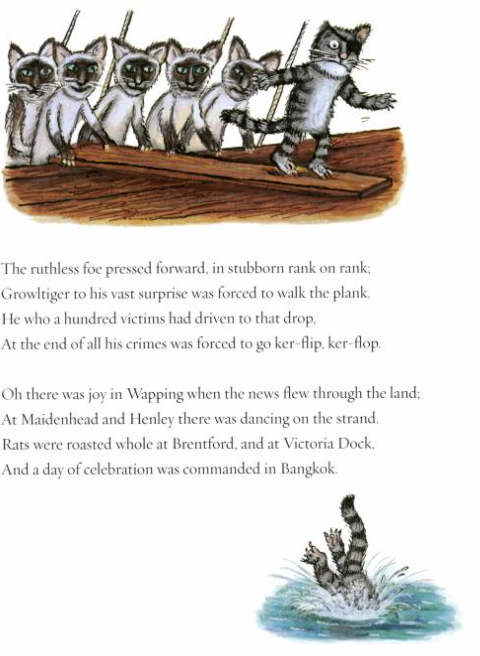 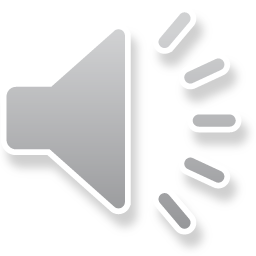